JLAB/BNL High Current Polarized Photogun Partnership Brainstorming
















November 9, 2015
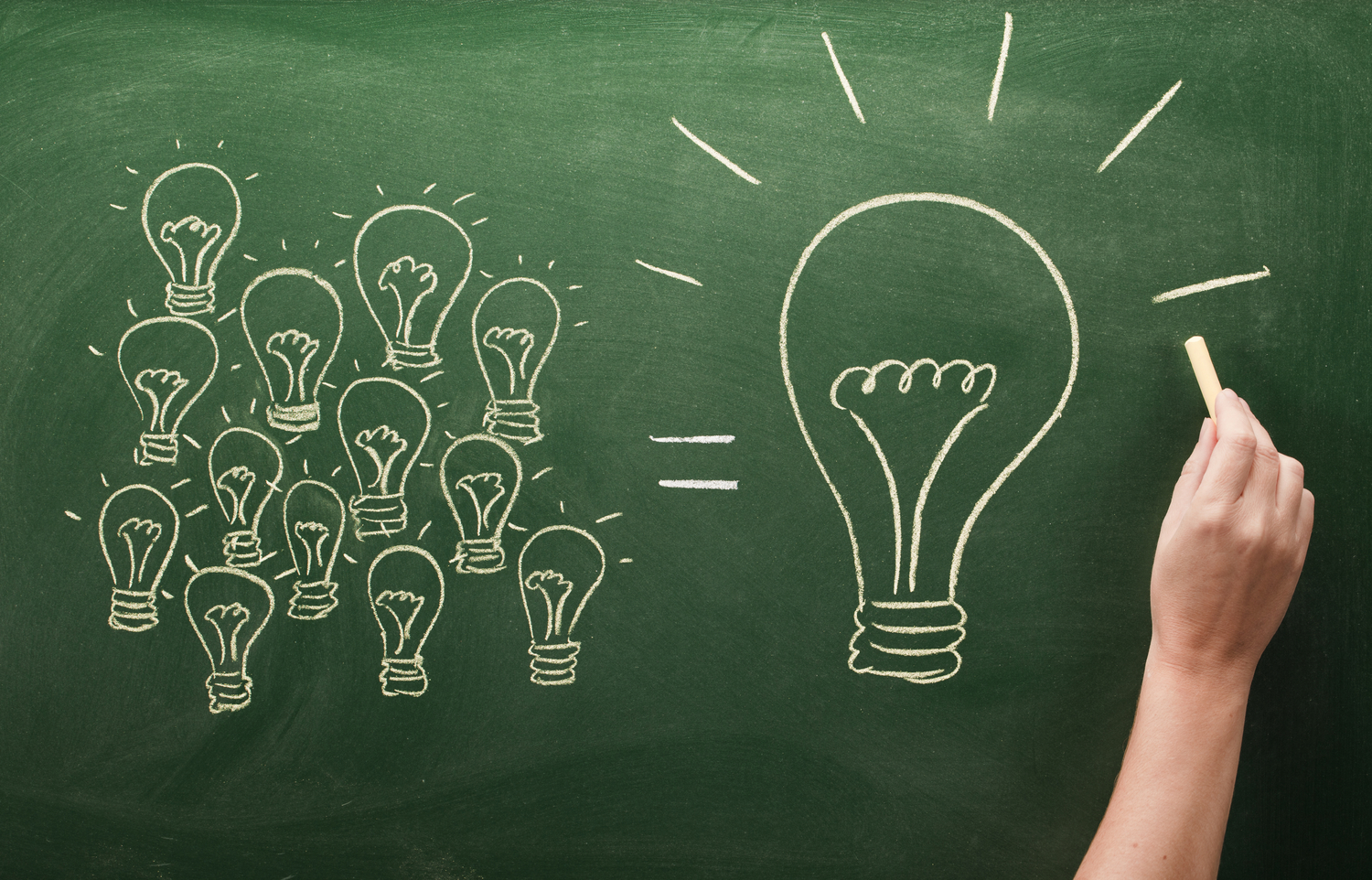 Charge Fluence Lifetime Performance of JLAB Guns
Charge Fluence Lifetime of GaAs/GaAsP at 780 nm making 0.2 – 4.0 mA at 
500-1500 MHz using best practice 100-200 kV JLAB inverted gun is 25 – 130 kC/cm2
Speculating that 25 – 130 kC/cm2 is a scalable property of the source then the FWHM laser spot size of 0.9 – 2.0 mm would be required to generate an 800 C lifetime
We learned that operating at constant current best reflects a consistent measure of the photocathode lifetime.  We can approach in one of two avenues…
Maintain power < 2 W
Assuming QE can fall from 1.0 to 0.2% means operating with a current <2.5 mA
This can be achieved with the 225kV (32mA) or 450kV (3mA) HVPS
At 2.5 mA an 800 C lifetime can be measured in 3.5 days

Maintain current 10 mA
Assuming QE can fall from 1.0 to 0.2% means increasing power from 1.6 to 8 W
This can only be achieved with the 225kV (32mA) HVPS
At 10 mA and 800 C lifetime can be measured in 1 day
Considerations…

Retain or implement best practices
Minimize or eliminate beam loss (vacuum diagnostics)
Reduce outgassing (baked beam line, baked dump)
Increase isolation (differential pumping)
Operate with biased anode
Operate in DC mode (eliminate longitudinal space charge)

Maintain power < 2 W and current < 2.5 mA
“Immediately” operate up to 225kV (10mA) with previous beam line components
“UITF Commission” operate up to 350kV from 450kV (3mA) HVPS
Implement biased anode
Design and fabricated higher voltage 15 deg dipole
Study ion voltage dependence and increase laser spot size

Maintain current 10 mA and laser power < 8 W
Can only be done with 225kV (10mA) HVPS so existing beam line components satisfactory
Requires higher power laser (dc is good; doubled 1560nm requires more beam care)
Cathode cooling required
Opportunity to introduce cooling circuit
Replace electrode “inner-tee” with copper or aluminum to provide thermal short
Cooling between R350 socket / FEL insulator with Fluroinert of SF6
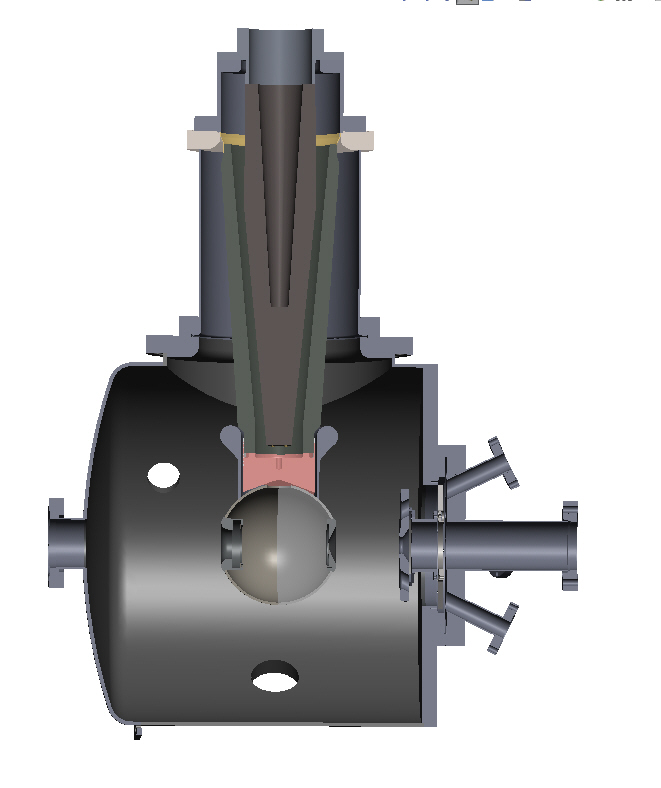